改造遊戲（二）：射擊遊戲
（宜蘭縣版學生資訊課程教材）Chrome OS 版本
遊戲畫面
（宜蘭縣版學生資訊課程教材）Chrome OS 版本
遊戲說明
射擊遊戲是太空梭以子彈打擊上方的磚塊，磚塊被打到之後，就消失不見。
玩家以滑桿控制太空梭的左右移動。
當玩家按下按鈕就會發射子彈。
（宜蘭縣版學生資訊課程教材）Chrome OS 版本
以左鍵與右鍵控制（原始）
太空梭
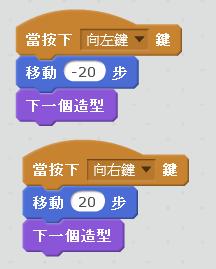 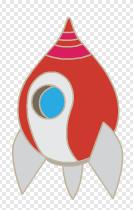 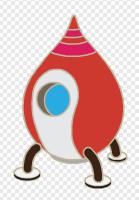 （宜蘭縣版學生資訊課程教材）Chrome OS 版本
以滑桿控制
太空梭
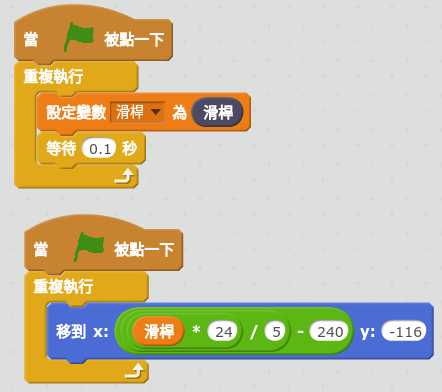 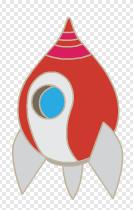 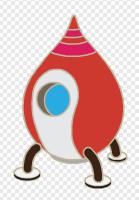 （宜蘭縣版學生資訊課程教材）Chrome OS 版本
以空白鍵控制（原始）
子彈
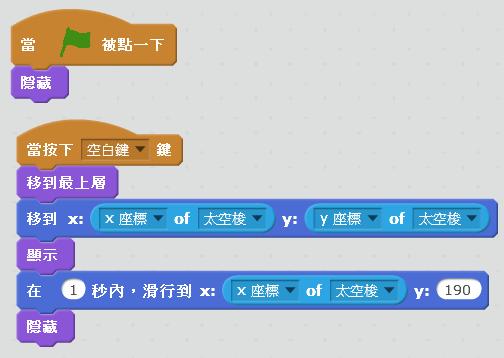 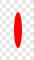 （宜蘭縣版學生資訊課程教材）Chrome OS 版本
以按鈕控制
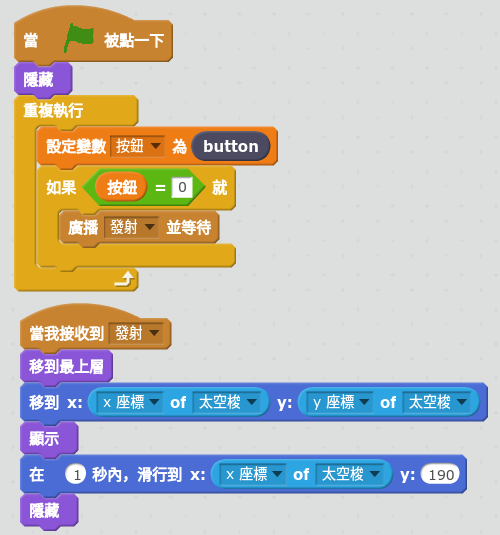 子彈
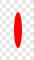 （宜蘭縣版學生資訊課程教材）Chrome OS 版本